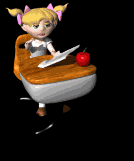 Powerpoint Jeopardy
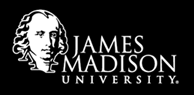 Draw an Obtuse Triganlge.
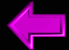 [Speaker Notes: Category 1 - 10]
A triangle with all three sides equal.
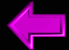 [Speaker Notes: Category 1 - 20]
A triangle with angles 
100°, 45° and 35°
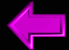 State 3 theorems for determining 
whether or not two triangles are 
congruent.
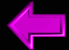 What does congruent mean?
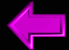 The country Pythagoras was from.
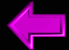 The reason Pythagoras became famous.
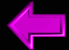 The Pythagorean Theorem works 
with these types of triangles.
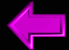 The time period Pythagoras lived.
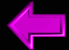 This must be true about the sum
of the squares of the legs.
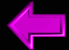 State the Distance Formula.
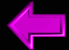 Find the distance between 
the points (6, -4) and (6, 8).
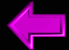 Find the distance between 
the points (2, 1) and (5, 5).
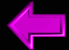 Sally walked from point 
(8, 7) to point (1, 9). 
How far did she walk?
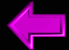 The vertices of triangle ABC are 
(3, 1), (3, 4), and (7, 1). 
What are the measurements of the 
sides of triangle ABC?
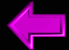 A right triangle has sides 9, 12 and x.
What is the value of x?
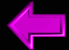 Draw a Special Triangle.
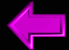 Draw a triangle that is congruent to a 
right triangle with an angle of 45° 
with both of the legs measuring 1 unit.
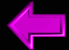 A right triangle has an angle of 30°. What are the values of the other two angles?
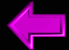 Draw and label the special triangles.
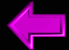 The Hypotenuse Leg Theorem works 
with these types of triangles.
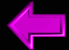 State the Hypotenuse Leg Theorem.
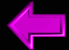 Triangle ABC has a leg measurement 
of 12 and the hypotenuse measures 13. 
Triangle DEF has a leg measurement of 12.
What must the hypotenuse be in 
order for triangle ABC to be congruent 
to triangle DEF?
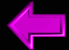 Triangle UVW has vertices 
(3, 1), (3, 4) and (7, 1). 
Triangle XYZ has vertices 
(8, 1), (8, 6) and (20, 6). 
Are the two triangles congruent?
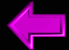 Line segment LM is congruent 
to line segment QR.  Triangle LMN 
and triangle QRS are right triangles. 
Do you have enough information
To prove that the two triangles 
are congruent. If so, what 
theorem did you use?
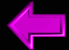